Using Sequential Containers
Lecture 11
Hartmut Kaiser
https://teaching.hkaiser.org/spring2024/csc3380/
Software Development Notes
03/05/2023, Lecture 11
CSC3380, Spring 2024, Using Sequential Containers
2
Systems and Modeling
03/05/2023, Lecture 11
The use of modeling has a rich history in all engineering disciplines

The four basic principles of modeling
The choice of what models to create has a profound influence on how a problem is attacked and how a solution is shaped
Every model may be expressed at different levels of precision
The best models are connected to reality
No single model is sufficient. Every nontrivial system is best approached through a small set of nearly independent models
CSC3380, Spring 2024, Using Sequential Containers
3
The Unified Modeling Language User Guide, by G. Booch, J. Rambaugh & I. Jacobson
Unified Modeling Language (UML)
03/05/2023, Lecture 11
Unified Modeling Language (UML) is a graphical meta-language for visualizing, specifying, and documenting software systems
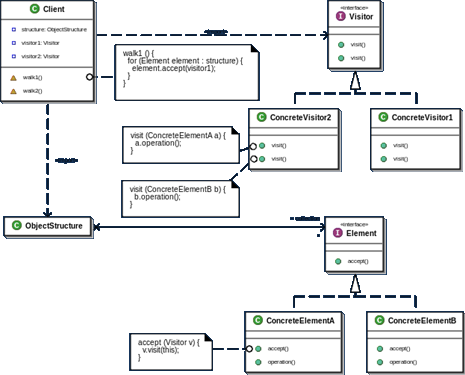 CSC3380, Spring 2024, Using Sequential Containers
4
Unified Modeling Language (UML)
03/05/2023, Lecture 11
Developers (the 3 amigos)
Grady Booch (Rational Software Corp)
James Rumbaugh (General Electric)
Ivar Jacobson (Objectory)
Object Management Group (OMG)
An open membership, not-for-profit consortium that produces and maintains computer industry specifications for interoperable enterprise applications
UML Standards
UML 1.0 (1995)
UML 1.x (1995)
UML 2.0 (2005), currently most widely used
UML 2.x (2006-2015), minor revisions
CSC3380, Spring 2024, Using Sequential Containers
5
The Component Model
03/05/2023, Lecture 11
The component model illustrates the software components that will be used to build the system
Components are high level aggregations of smaller software pieces, and provide a 'black box' building block approach to software construction
Typically a component is made up of many internal classes and packages of classes
It may be assembled from a collection of smaller components
CSC3380, Spring 2024, Using Sequential Containers
6
https://sparxsystems.com/resources/tutorials/uml/component-model.html
The Component ModelComponent Notation
03/05/2023, Lecture 11
The component diagram shows the relationship between software components, their dependencies, communication, location and other conditions
The graphical representation of a component is a rectangle with tabs:


or
CSC3380, Spring 2024, Using Sequential Containers
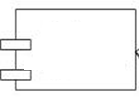 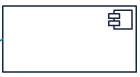 7
https://sparxsystems.com/resources/tutorials/uml/component-model.html
The Component Diagram Interfaces
03/05/2023, Lecture 11
Components may also expose interfaces
These are the visible entry points or services that a component is advertising and making available to other software components and classes
Modeled as lollypops
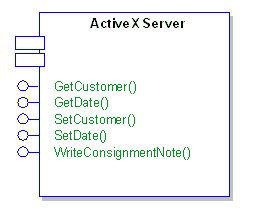 CSC3380, Spring 2024, Using Sequential Containers
8
https://sparxsystems.com/resources/tutorials/uml/component-model.html
Component Diagram
03/05/2023, Lecture 11
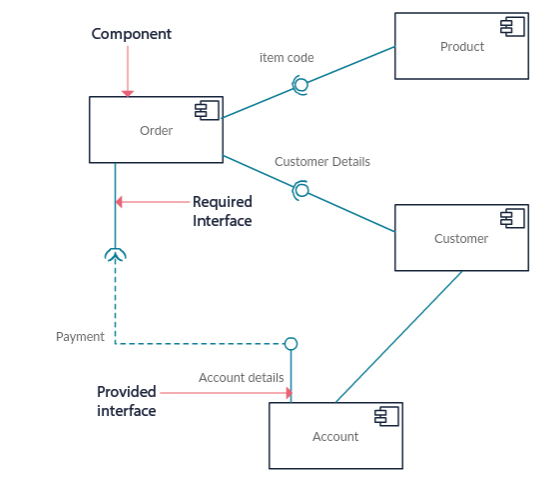 Components communicate with each other using interfaces (lollypop: circle on a line)
The interfaces are linked using connectors (wine glass: half circle on a line)
CSC3380, Spring 2024, Using Sequential Containers
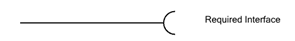 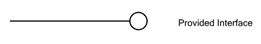 9
The Unified Modeling Language User Guide, by G. Booch, J. Rambaugh & I. Jacobson
https://creately.com/blog/diagrams/uml-diagram-types-examples/
Sub-Components
03/05/2023, Lecture 11
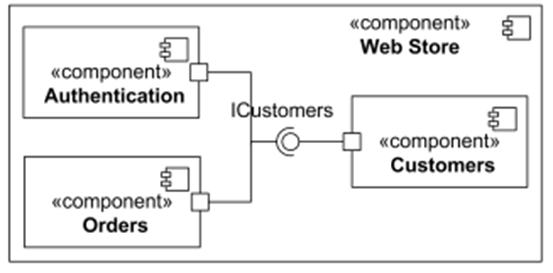 CSC3380, Spring 2024, Using Sequential Containers
10
https://www.uml-diagrams.org/component-diagrams-reference.html
Analyzing Student Grades
03/05/2023, Lecture 11
CSC3380, Spring 2024, Using Sequential Containers
11
Abstract
03/05/2023, Lecture 11
We start looking beyond vector and string. We will focus on sequential containers and demonstrate a couple of problems we can solve when applying them.
The standard library’s architecture will start to get visible. That will help us to start understanding how to use all of the different containers in the standard library.
CSC3380, Spring 2024, Using Sequential Containers
12
Organizing Data
03/05/2023, Lecture 11
Let’s write program analyzing student grades for a whole course (many students)
Read grades from a file:
	Smith 93 91 47 90 92 73 100 87
	Carpenter 75 90 87 92 93 60 0 98
i.e. Name Midterm Final Homework-Grades
We want to produce output (overall grade)
	Carpenter 		90.4
	Smith 		86.8
Alphabetical, formatting vertically lining up
CSC3380, Spring 2024, Using Sequential Containers
13
Organizing Data
03/05/2023, Lecture 11
Need to store all student data
Sorted by name
Line up: find longest name
Let’s assume we can store all data about one student (student_info)
All students data: std::vector<student_info>
Should be Regular! Maybe TotallyOrdered, most likely StrictWeaklyOrdered
Set of auxiliary functions to work with that data
Solve the overall problem using those
CSC3380, Spring 2024, Using Sequential Containers
14
Organizing Data
03/05/2023, Lecture 11
We need to hold all data items related to one student together:
// hold all information related to a single student
struct student_info
{
    std::string name;              // students name
    double midterm, final;         // midterm and final exam grades
    std::vector<double> homework;  // all homework grades
};
This is a new type holding four items (members)
We can use this type to define new objects of this type
We can store the information about all students in a
	std::vector<student_info> students;
CSC3380, Spring 2024, Using Sequential Containers
15
Reading Data for one Student
03/05/2023, Lecture 11
Very similar to what we already have seen:

// read all information related to one student
std::istream& operator>>(std::istream& in, student_info& s)
{
    // read the students name, midterm, and final exam grades
    in >> s.name >> s.midterm >> s.final;
    // read all homework grades for this student
    return read_hw(in, s.homework);
}
Any input error will cause all subsequent input to fail as well
Can be called repeatedly
CSC3380, Spring 2024, Using Sequential Containers
16
Reading Data for one Student
03/05/2023, Lecture 11
std::istream& read_hw(std::istream& in, std::vector<double>& hw)
{
    if (in) {
        hw.clear();    // get rid of previous content
        // read homework grades
        double x;
        while (in >> x)
            hw.push_back(x);
        // clear the stream so that input will work for
        // the next student
        in.clear();
    }
    return in;
}
CSC3380, Spring 2024, Using Sequential Containers
17
Reading all Student Records
03/05/2023, Lecture 11
Invoke operator>> as long as we succeed:

std::vector<student_info> students;    // all student records
std::string::size_type maxlen = 0;     // length of longest name 

// read and store all the records, find the length of the longest name
student_info record;
while (std::cin >> record) {
    maxlen = std::max(maxlen, record.name.size());
    students.push_back(record);
}

Function std::max() is peculiar 
Both arguments need to have same type
CSC3380, Spring 2024, Using Sequential Containers
18
Calculate Final Grade
03/05/2023, Lecture 11
Exercise: rewrite median() using std::nth_element.
Calculate grade based on data read:

// compute the median of a std::vector<double>
// note: calling this function copies the whole vector
double median(std::vector<double> vec)
{
    auto size = vec.size();
    if (size == 0) throw std::domain_error("vector is empty, median undefined");
    std::sort(vec.begin(), vec.end());
    auto mid = size / 2;
    return size % 2 == 0 ? (vec[mid] + vec[mid-1]) / 2 : vec[mid];
}
// Calculate the final grade for one student
double grade(student_info const& s)
{
    return 0.2 * s.midterm + 0.4 * s.final + 0.4 * median(s.homework);
}
CSC3380, Spring 2024, Using Sequential Containers
19
Sort Student Data
03/05/2023, Lecture 11
We know that sorting can be done using sort():
std::vector<double> vec;
std::sort(vec.begin(), vec.end());
Let’s do the same for all students:
std::vector<student_info> students;
std::sort(students.begin(), students.end());
Not quite right, why?
What criteria to use for sorting?
What does it mean to sort the vector of students?
How to express the need to sort ‘by name’?
CSC3380, Spring 2024, Using Sequential Containers
20
Sorting Student Data
03/05/2023, Lecture 11
Normally, sort() uses the operator< to determine order
Makes no sense for student_info’s!
We can teach sort() how to order by specifying a predicate
A function returning a bool taking two arguments of the type to be compared
Returns true if the first argument is smaller than the second (whatever that means)
CSC3380, Spring 2024, Using Sequential Containers
21
Sorting Student Data
03/05/2023, Lecture 11
We can teach sort() how to order by specifying a predicate:

// compare two student_info instances, return whether 'x‘
// is smaller than 'y' based on comparing the stored names
// of the students
bool compare(student_info const& x, student_info const& y)
{
    return x.name < y.name;    // get_name(x) < get_name(y) 
}
Now, we can use this function as:
std::vector<student_info> students;
std::sort(students.begin(), students.end(), compare);
CSC3380, Spring 2024, Using Sequential Containers
22
Sorting Student Data
03/05/2023, Lecture 11
Alternatively, we could define an appropriate operator

// compare two student_info instances, return whether 'x‘
// is smaller than 'y' based on comparing the stored names
// of the students
bool operator<(student_info const& x, student_info const& y)
{
    return x.name < y.name;
}
Now, we would be able to use this function as:
std::vector<student_info> students;
std::sort(students.begin(), students.end());

But is this what we really want?
CSC3380, Spring 2024, Using Sequential Containers
23
Sorting Student Data
03/05/2023, Lecture 11
Alternative: lambda function:
// sorting the student data using a lambda function
sort(students.begin(), students.end(), 
    [](student_info const& x, student_info const& y)
    {
        return x.name < y.name;
    }
);

Note: this lambda has no explicit return type
Although, it could be specified (-> bool)
Much nicer! Everything is in one place
This ordering is called StrictWeakOrdering
Weaker than TotallyOrdered as we might want to sort by grades, etc.
CSC3380, Spring 2024, Using Sequential Containers
24
Sorting Student Data
03/05/2023, Lecture 11
CSC3380, Spring 2024, Using Sequential Containers
25
Generating the Report
03/05/2023, Lecture 11
Now we’re ready to generate the report:

for (std::vector<student_info>::size_type i = 0; i != students.size(); ++i) {
    // write the name, padded on the right side to maxlen + 1 characters
    std::cout << students[i].name 
              << std::string(maxlen + 1 - students[i].name.size(), ' '); 

    // compute and write the grade
    try {
        double final_grade = grade(students[i]);
        std::streamsize prec = cout.precision();
        std::cout << std::setprecision(3) << final_grade << std::setprecision(prec);
    } 
    catch (std::domain_error e) {
        std::cout << e.what();
    }
    std::cout << std::endl;
}
CSC3380, Spring 2024, Using Sequential Containers
26
Generating the Report
03/05/2023, Lecture 11
Now we’re ready to generate the report:

for (student_info const& si: students) 
{
    // write the name, padded on the right side to maxlen + 1 characters
    std::cout << si.name 
              << std::string(maxlen + 1 - si.name.size(), ' '); 

    // compute and write the grade
    try {
        double final_grade = grade(si);
        std::streamsize prec = cout.precision();
        std::cout << std::setprecision(3) << final_grade << std::setprecision(prec);
    } 
    catch (std::domain_error e) {
        std::cout << e.what();
    }
    std::cout << std::endl;
}
CSC3380, Spring 2024, Using Sequential Containers
27
Separating Students into Categories
03/05/2023, Lecture 11
Sort out failed students
Who failed? 
Remove from our data
Create a new vector of student_data containing only students who succeeded:
// predicate to determine whether a student failed
bool fail_grade(student_info const& s)
{
    return grade(s) < 60;
}
Push student data onto one of two containers based on this predicate
CSC3380, Spring 2024, Using Sequential Containers
28
Separating Students into Categories
03/05/2023, Lecture 11
What’s wrong here? (Hint: what’s the memory consumption?)

// separate passing and failing student records: first try
std::vector<student_info> extract_fails(std::vector<student_info>& students)
{
    std::vector<student_info> pass, fail;
    for (std::vector<student_info>::size_type i = 0; 
         i != students.size(); ++i)
    {
        if (fail_grade(students[i]))
            fail.push_back(students[i]);
        else
            pass.push_back(students[i]);
    }
    students = pass;
    return fail;
}
CSC3380, Spring 2024, Using Sequential Containers
29
Separating Students into Categories
03/05/2023, Lecture 11
Requires twice as much memory
Each record is held twice
Better to copy failed students, removing the data from original vector
How to remove elements from a vector?
Slow, too slow for larger amounts of data. 
Why?
What happens if all students have failed?
This can be solved by either using a different data structure or by modifying the algorithm
CSC3380, Spring 2024, Using Sequential Containers
30
Erasing Elements in Place
03/05/2023, Lecture 11
Slow, but direct solution (Why is it slow?)

// second try: correct but potentially slow
std::vector<student_info> extract_fails(std::vector<student_info>& students)
{
    std::vector<student_info> fail;
    std::vector<student_info>::size_type i = 0;

    // invariant: elements [0, i) of students represent passing grades
    while (i != students.size()) {
        if (fail_grade(students[i])) {
            fail.push_back(students[i]};
            students.erase(students.begin() + i);
        } else
            ++i;
    }
    return fail;
}
CSC3380, Spring 2024, Using Sequential Containers
31
Erasing Elements in Place
03/05/2023, Lecture 11
The erase() function takes a special type ‘pointing’ (referring) to the element to erase, i.e. an iterator:

students.erase(students.begin() + i);
students.size() == n
Element i
Elements we’ve already seen
FAIL
Elements we haven’t processed
CSC3380, Spring 2024, Using Sequential Containers
students.size() == n - 1
(These elements are copied)
Elements we’ve already seen
Elements we haven’t processed
32
Erasing Elements in Place
03/05/2023, Lecture 11
Caution: why will this fail?

// this code will fail because of misguided optimization
auto size = students.size();
while (i != size) {
    if (fail_grade(students[i])) {
        fail.push_back(students[i]);
        students.erase(students.begin() + i);
    } else
        ++i;
}
CSC3380, Spring 2024, Using Sequential Containers
33
Sequential Versus Random Access
03/05/2023, Lecture 11
Both versions share a non-obvious property
The elements are accessed sequentially only
We used integer ‘i’ as an index, which hides that
Need to analyze every operation on ‘i’ to verify
We might access student data in arbitrary order
Every container type has its performance characteristics for certain operations
By knowing what access pattern we use we can utilize the ‘best’ container type
CSC3380, Spring 2024, Using Sequential Containers
34
Sequential Versus Random Access
03/05/2023, Lecture 11
Let’s restrict our access to being sequential
The standard library exposes special types we can use to express this intent: Iterators
By choosing the right type of iterator we ‘tell’ the library what access pattern we need to support
Allows for optimal selection of the underlying algorithm implementation
CSC3380, Spring 2024, Using Sequential Containers
35
Iterators
03/05/2023, Lecture 11
CSC3380, Spring 2024, Using Sequential Containers
36
Iterators
03/05/2023, Lecture 11
Our code uses the index for
Access of an element
	fail_grade(students[i])
Move to the next element (increment ‘i’)
while (i != students.size()) {
    // work gets done here; but doesn't change the value of i
    ++i;
}
We use index for sequential access only! 
But there is no way of telling the library about this
CSC3380, Spring 2024, Using Sequential Containers
37
Iterators
03/05/2023, Lecture 11
Iterators are special types
Identify a container and an element in the container
Let us examine the value stored in that element
Provide operations for moving between elements in the container
Restrict the available operations in ways that correspond to what the container can handle efficiently
CSC3380, Spring 2024, Using Sequential Containers
38
Iterators
03/05/2023, Lecture 11
Code using iterators is often analogous to index based code:
// code based on indicies
for (std::vector<student_info>::size_type i = 0; 
     i != students.size(); ++i)
{
    std::cout << students[i].name << std::endl;
}

// code based on iterators
for (std::vector<student_info>::const_iterator iter = students.begin(); 
     iter != students.end(); ++iter) 
{
    std::cout << (*iter).name << std::endl;    // same as iter->name
}
CSC3380, Spring 2024, Using Sequential Containers
39
Iterator Types
03/05/2023, Lecture 11
Every standard container, such as std::vector, defines two associated iterator types:
container_type::iterator
container_type::const_iterator
Where container_type is the container (std::vector<student_info>)
Use iterator to modify the element, const_iterator otherwise (read only access)
Note, that we don‘t actually see the actual type, we just know what we can do with it.
Abstraction is selective ignorance!
CSC3380, Spring 2024, Using Sequential Containers
40
Iterators
03/05/2023, Lecture 11
Code using iterators is often analogous to index based code:

// code based on indicies
for (auto i = 0; i != students.size(); ++i)
{
    cout << students[i].name << endl;
}

// code based on iterators, we don't care about the actual iterator type
for (auto iter = students.begin(); iter != students.end(); ++iter) 
{
    cout << (*iter).name << endl;
}

// code based on iterators, we don't care about the actual element type
for (auto const& s : students) 
{
    cout << s.name << endl;
}
CSC3380, Spring 2024, Using Sequential Containers
41
Iterator Types
03/05/2023, Lecture 11
Every container_type::iterator is convertible to the corresponding container_type::const_iterator
students.begin() returns an iterator, but we assign it to a const_iterator
Opposite is not true! Why?
CSC3380, Spring 2024, Using Sequential Containers
42
Iterator Operations
03/05/2023, Lecture 11
Containers do not only expose their (specific) iterator types, but also actual iterators:
	students.begin(), students.end()

begin(): ‘points’ to the first element
end(): ‘points’ to the element after the last one
Iterators can be compared:
	iter != students.end()
Tests, whether both iterators refer to the same element
Iterators can be incremented:
	++iter
Make the iterator ‘point’ (refer) to the next element
CSC3380, Spring 2024, Using Sequential Containers
43
Iterator Operations
03/05/2023, Lecture 11
Iterators can be dereferenced:
	*iter
Evaluates to the element the iterator refers to
In order to access a member of the element  the iterator refers to, we write:
	(*iter).name
(why not: *iter.name ?)
Syntactic sugar, 100% equivalent:
	iter->name
CSC3380, Spring 2024, Using Sequential Containers
44
Iterator Operations
03/05/2023, Lecture 11
Some iterators can get a number added

students.erase(students.begin() + i);

Overloaded operator+, makes the iterator refer to the ‘i’ –s element after begin
Equivalent to invoking ++ ‘i’ times
Defined only for iterators from random access containers
std::vector, std::string are random access (indexing is possible)
Will result in compilation error for sequential (non-random access) containers
CSC3380, Spring 2024, Using Sequential Containers
45
Erasing Elements in Place
03/05/2023, Lecture 11
Slow, but direct solution

// second try: correct but potentially slow
std::vector<student_info> extract_fails(std::vector<student_info>& students)
{
    std::vector<student_info> fail;
    std::vector<student_info>::size_type i = 0;

    // invariant: elements [0, i) of students represent passing grades
    while (i != students.size()) {
        if (fail_grade(students[i])) {
            fail.push_back(students[i]};
            students.erase(students.begin() + i);
        } else
            ++i;
    }
    return fail;
}
CSC3380, Spring 2024, Using Sequential Containers
46
Erasing Elements in Place
03/05/2023, Lecture 11
Still slow, but without indexing:
// version 3: iterators but no indexing
std::vector<student_info> extract_fails(std::vector<student_info>& students)
{
    std::vector<student_info> fail;

    auto iter = students.begin();
    while (iter != students.end()) {
        if (fail_grade(*iter)) {
            fail.push_back(*iter);
            iter = students.erase(iter);    // watch out! Why?
        } else
            ++iter;
    }
    return fail;
}
CSC3380, Spring 2024, Using Sequential Containers
47
Iterator Invalidation
03/05/2023, Lecture 11
What happens to an iterator if the element it refers to is deleted?
It is invalidated
Certain containers invalidate all iterators after the deleted element as well (vectors)
For that reason erase() returns the next (valid) iterator:

      iter = students.erase(iter);
CSC3380, Spring 2024, Using Sequential Containers
48
Same Problem as before
03/05/2023, Lecture 11
Why does this code fail:

// this code will fail because of misguided optimization
auto iter = students.begin();
auto end_iter = students.end();
while (iter != end_iter) {
  // ... erase elements from students without updating end_iter
}

End iterator is invalidated as well when element is erased!
CSC3380, Spring 2024, Using Sequential Containers
49
What’s the Problem with std::vector?
03/05/2023, Lecture 11
For small inputs, vector works just fine, larger inputs cause performance degradation
Vector is optimized for fast access to arbitrary elements and for fast addition to the end
Inserting or removing from the middle is slow. 
All elements after the inserted/removed element need to be moved in order to preserve fast random access
Our algorithm has quadratic performance characteristics
Let’s utilize a different data structure:
Next lecture: The list type
CSC3380, Spring 2024, Using Sequential Containers
50
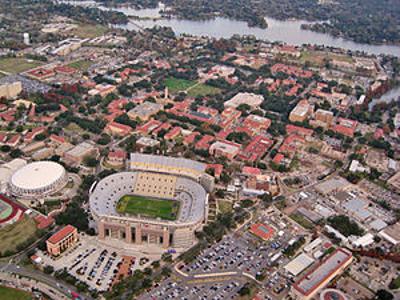 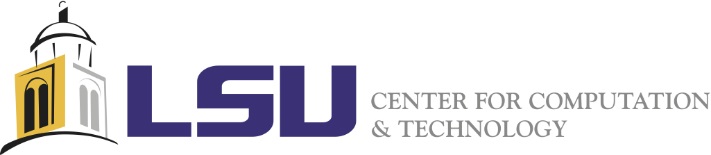 03/05/2023, Lecture 11
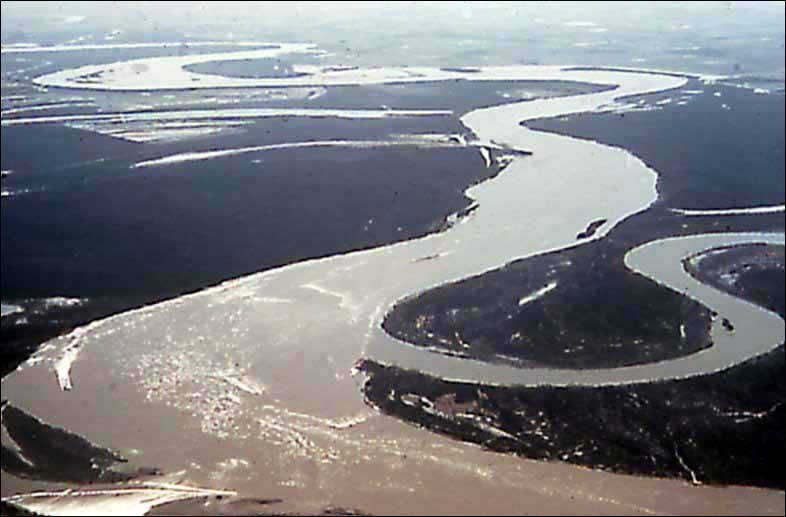 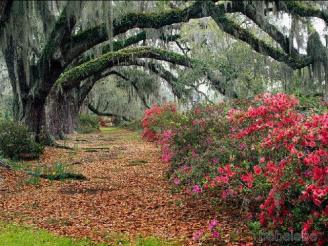 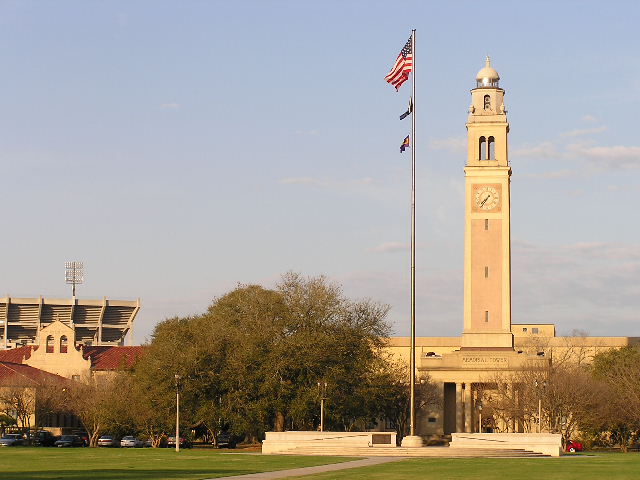 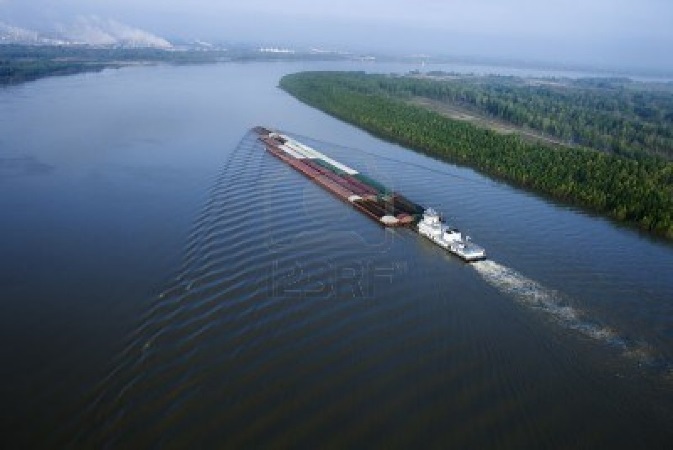 CSC3380, Spring 2024, Using Sequential Containers
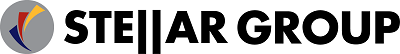 51